KUBA
glavno mesto: Havana
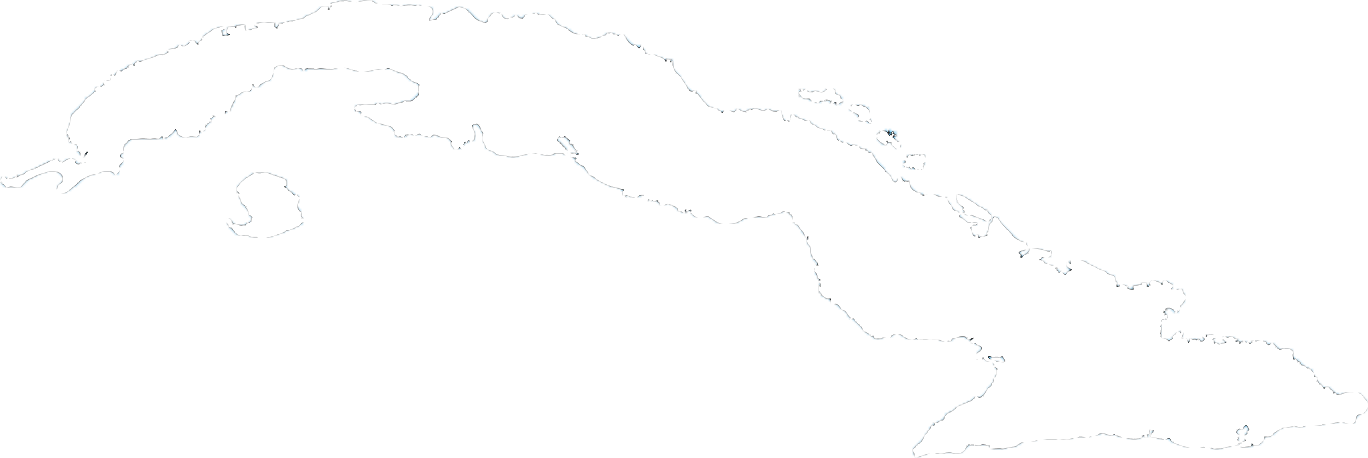 1. Kuba ima kar 1 zdravnika na 170 ljudi, kar je najboljše razmerje na svetu.
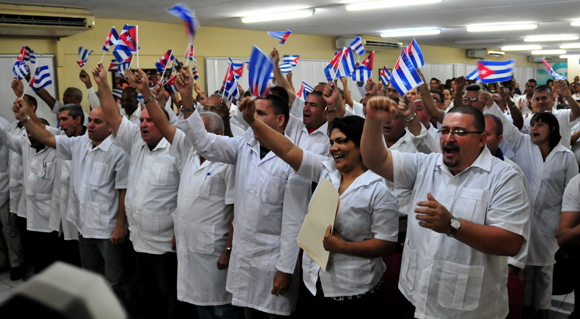 2. Na Kubi je snežilo le enkrat: 12. marca 1857.
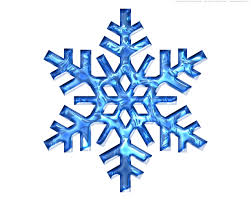 3. Pijača iz ruma, coca cole in limetinega soka imenovana Cuba libre se tako imenuje povsod po svetu, razen na Kubi. Tam je poznana kot mentirita (mala laž).
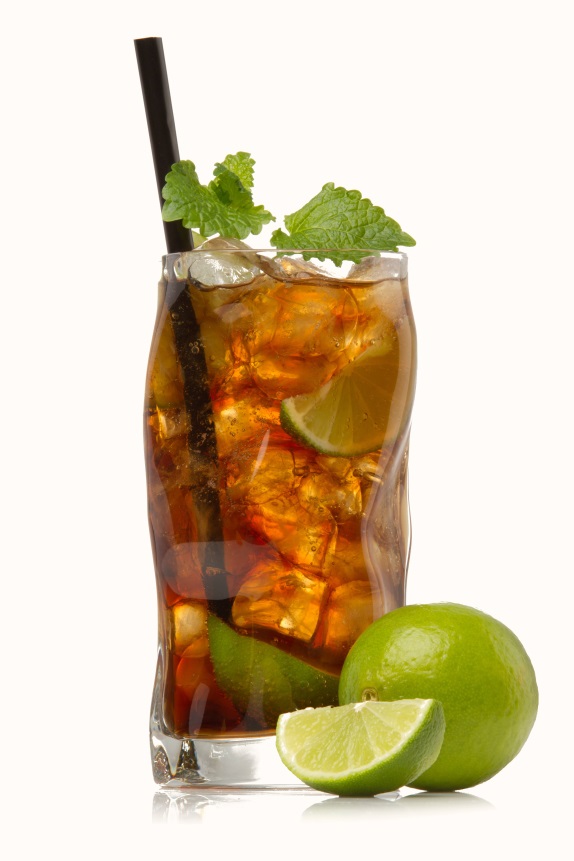 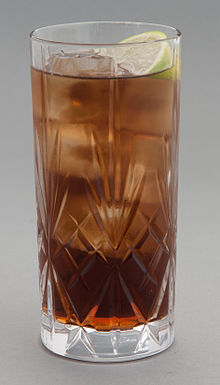